METODOLOGIA DE GESTÃO DE RISCOS
COORDENAÇÃO-GERAL DE INTEGRAÇÃO E DESENVOLVIMENTO INSTITUCIONAL (CODIN)
DEZ/2021
MOTIVAÇÃO
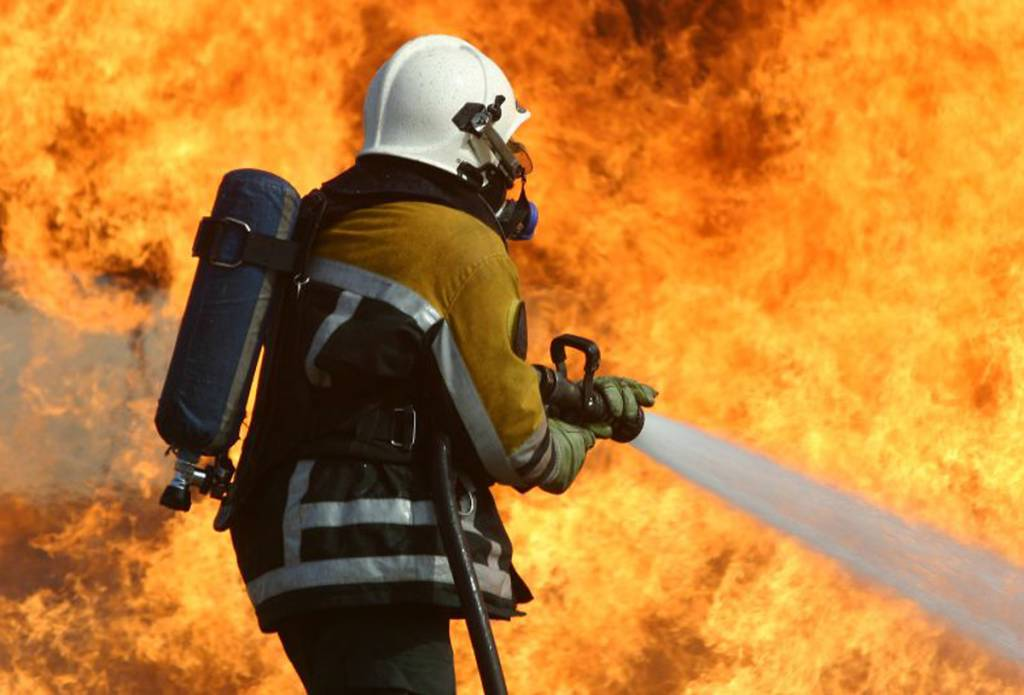 [Speaker Notes: Vídeo de 7 minutos]
MOTIVAÇÃO
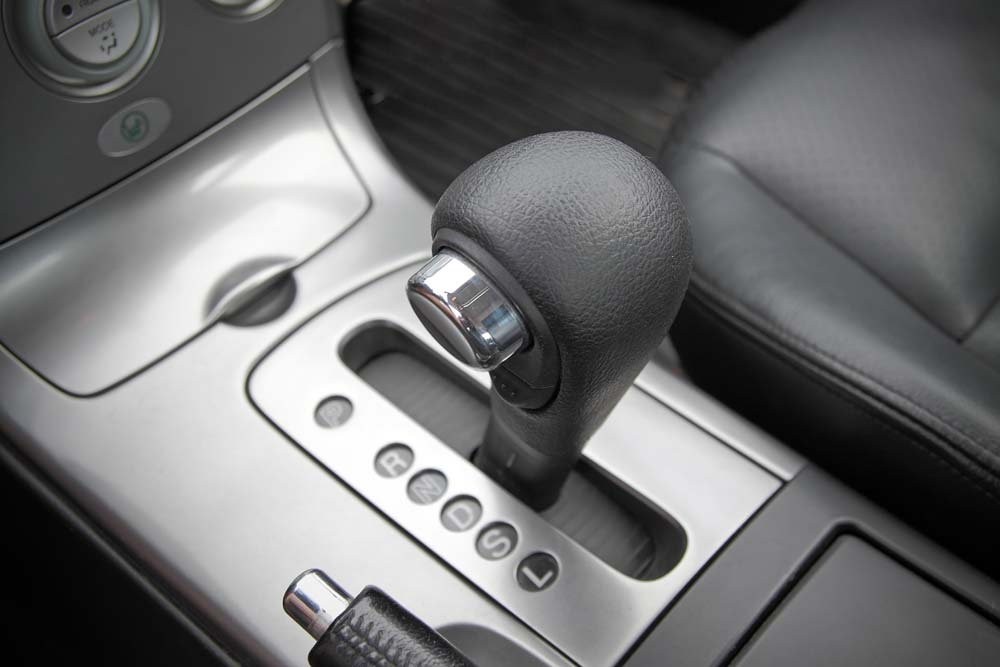 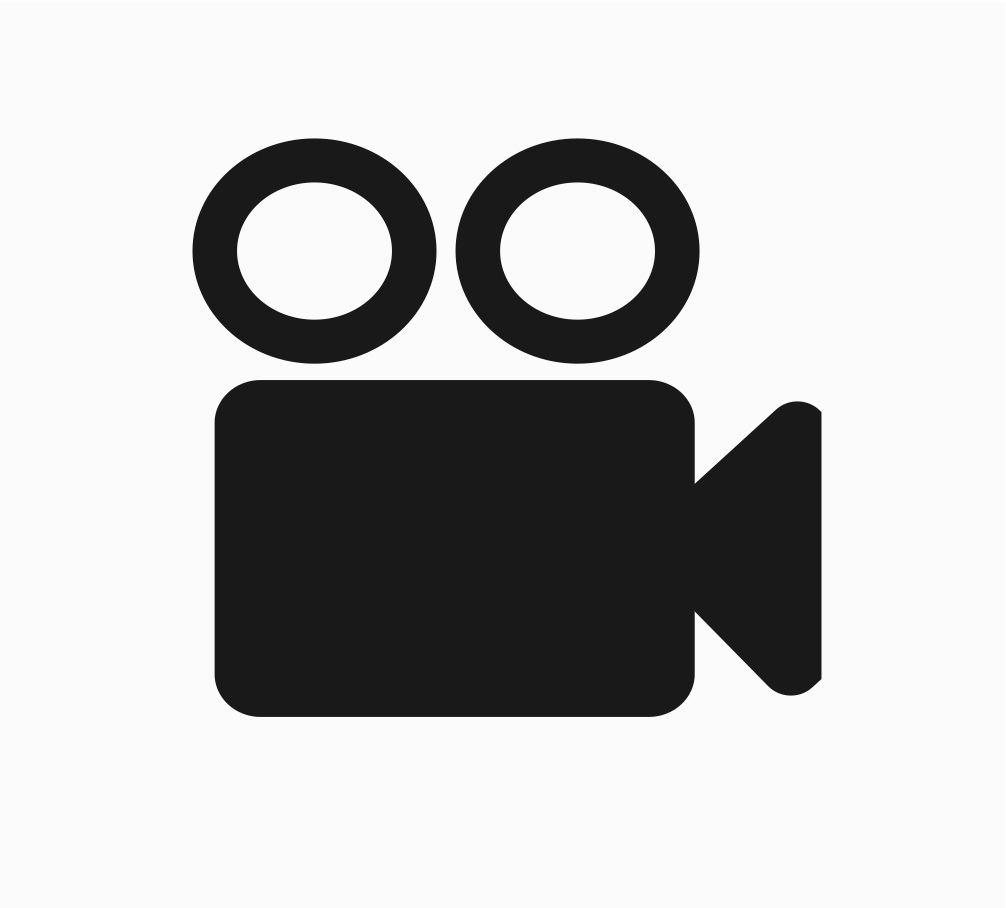 au·to·má·ti·co 
Que não tem intervenção da consciência. = INCONSCIENTE
 Dicionário Priberam da Língua Portuguesa, 2008-2013
https://www.youtube.com/watch?v=Lomk0dwHW2w
[Speaker Notes: Vídeo de 7 minutos]
Conceitos fundamentais
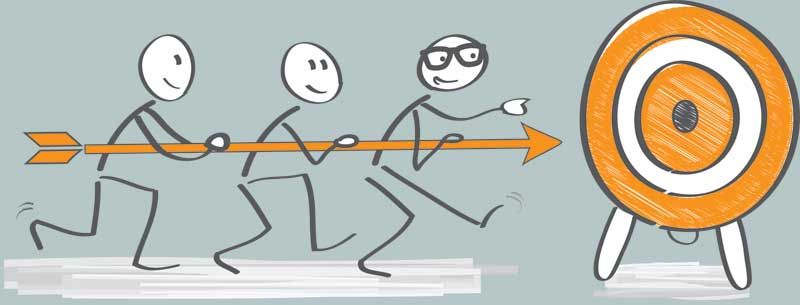 OBJETIVO ORGANIZACIONAL 
Situação que se deseja alcançar de forma a se evidenciar
êxito no cumprimento da missão e no atingimento da visão de futuro da organização;”
Política de Gestão de Riscos da CGU – Portaria nº 915/2017, art. 2º, III
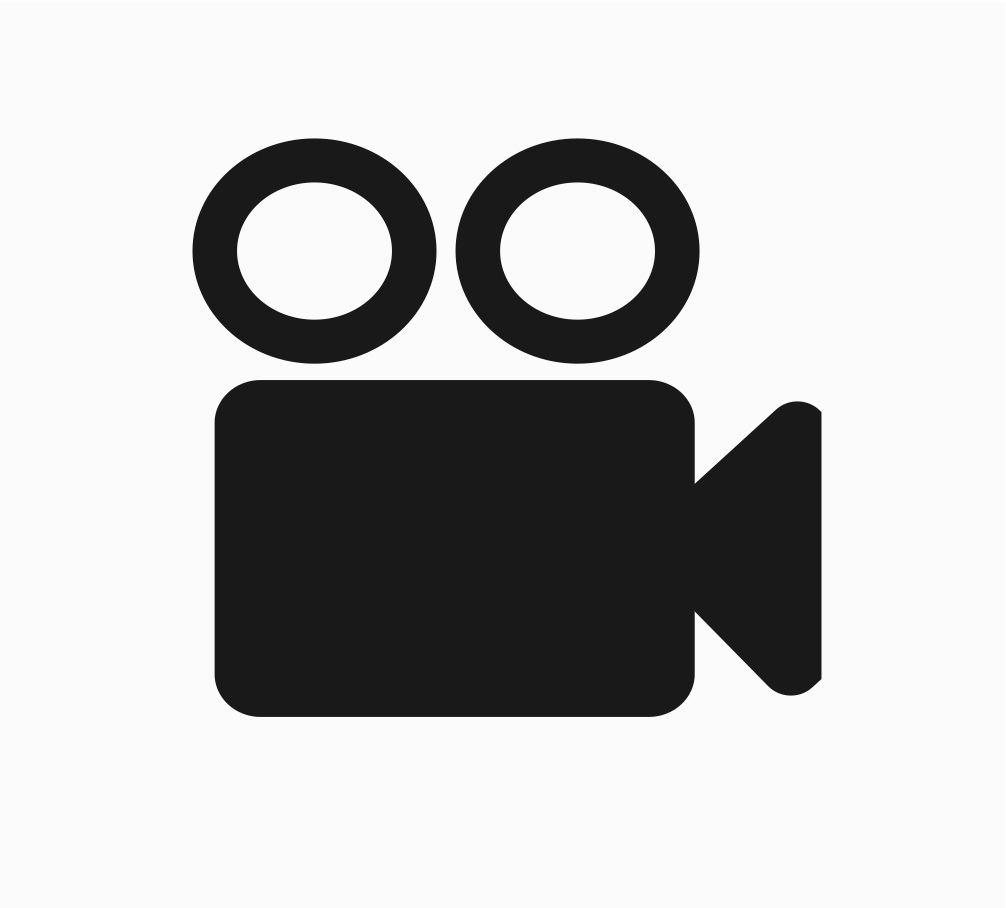 https://www.youtube.com/watch?v=jn6ZjOscY4o
[Speaker Notes: Vídeo 2 minutos]
Conceitos fundamentais
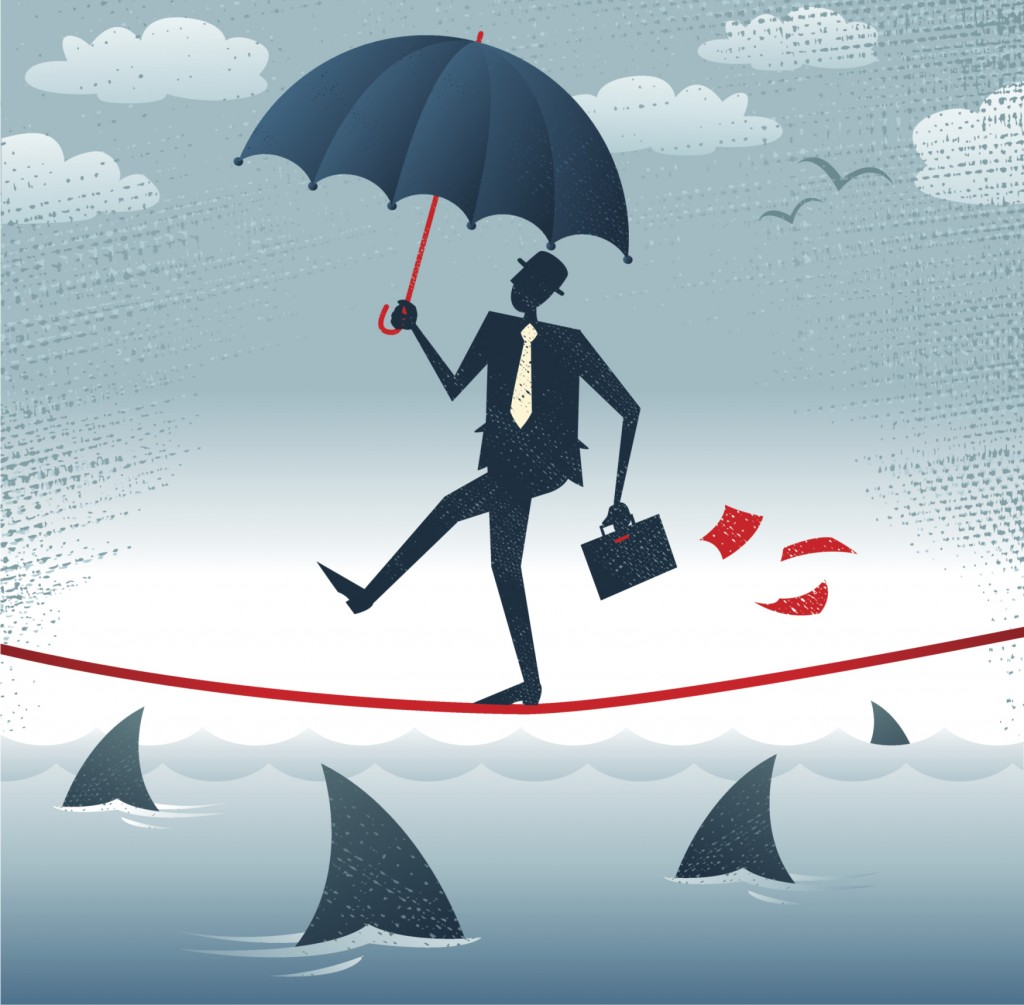 RISCO
Possibilidade de ocorrência de um evento que tenha impacto no atingimento dos objetivos da organização.
Política de Gestão de Riscos da CGU – Portaria nº 915/2017, art. 2º, V
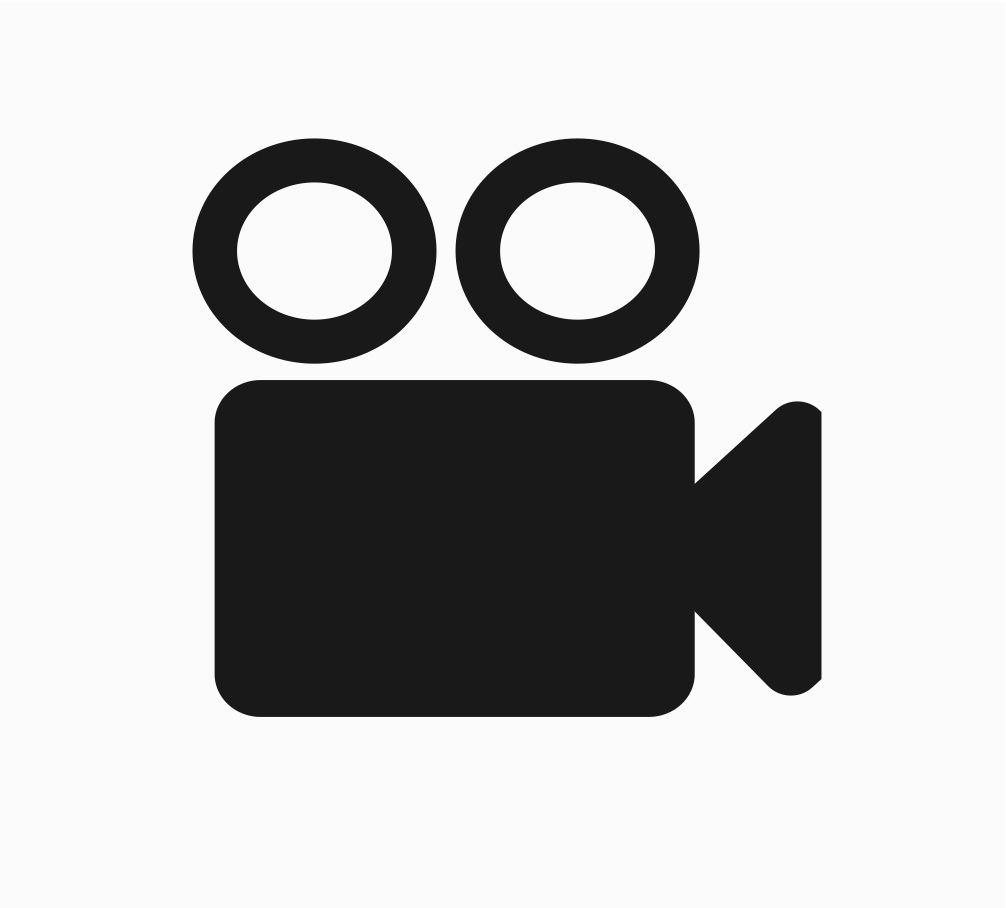 https://www.youtube.com/watch?v=CBi0HUmTrkI
[Speaker Notes: Vídeo 1:46]
Conceitos fundamentais
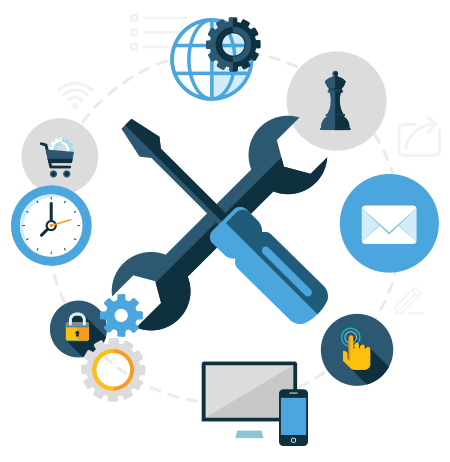 MEDIDA DE CONTROLE 
Medida aplicada pela organização para tratar os riscos, aumentando a probabilidade de que os objetivos e as metas organizacionais estabelecidos sejam alcançados. 
Política de Gestão de Riscos da CGU – Portaria nº 915/2017, art. 2º, XI
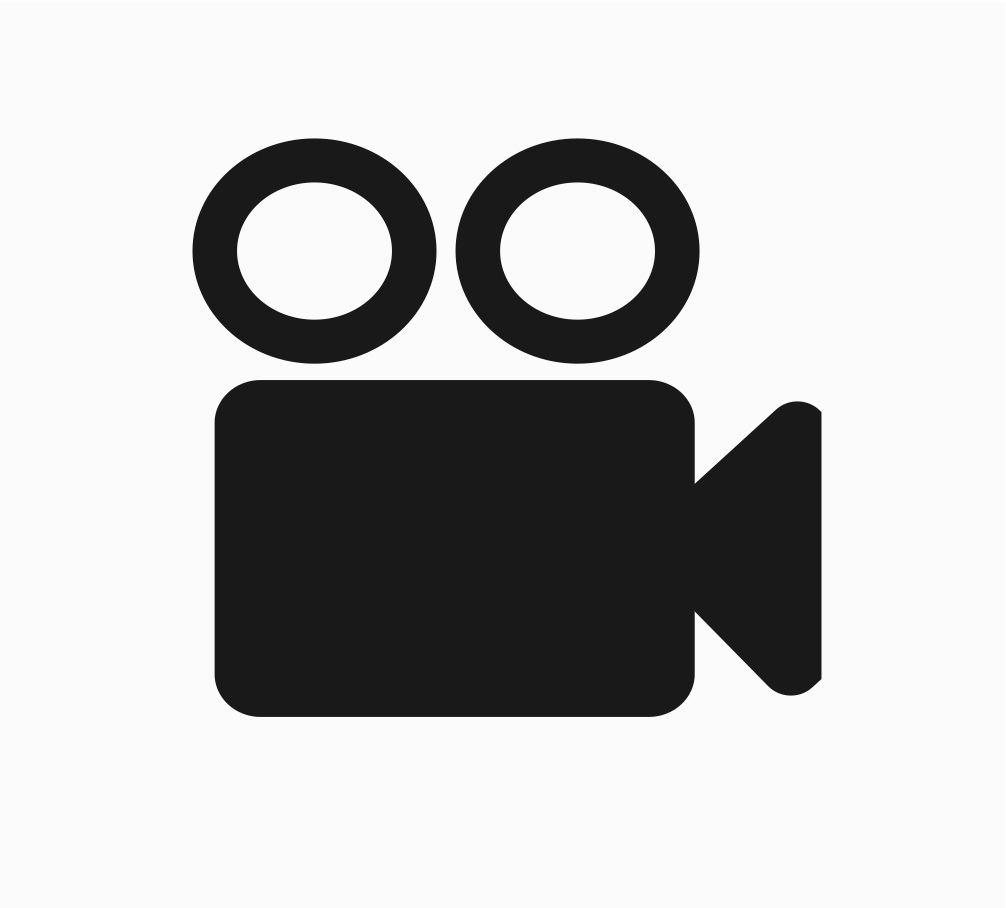 https://www.youtube.com/watch?v=bTbonpb6hZE
[Speaker Notes: Vídeo 10:27

3:32]
PROCESSO DE NEGÓCIO X INSTÂNCIA DE PROCESSO
PROCESSO DE NEGÓCIO X INSTÂNCIA DE PROCESSO
Panela
Pó de café
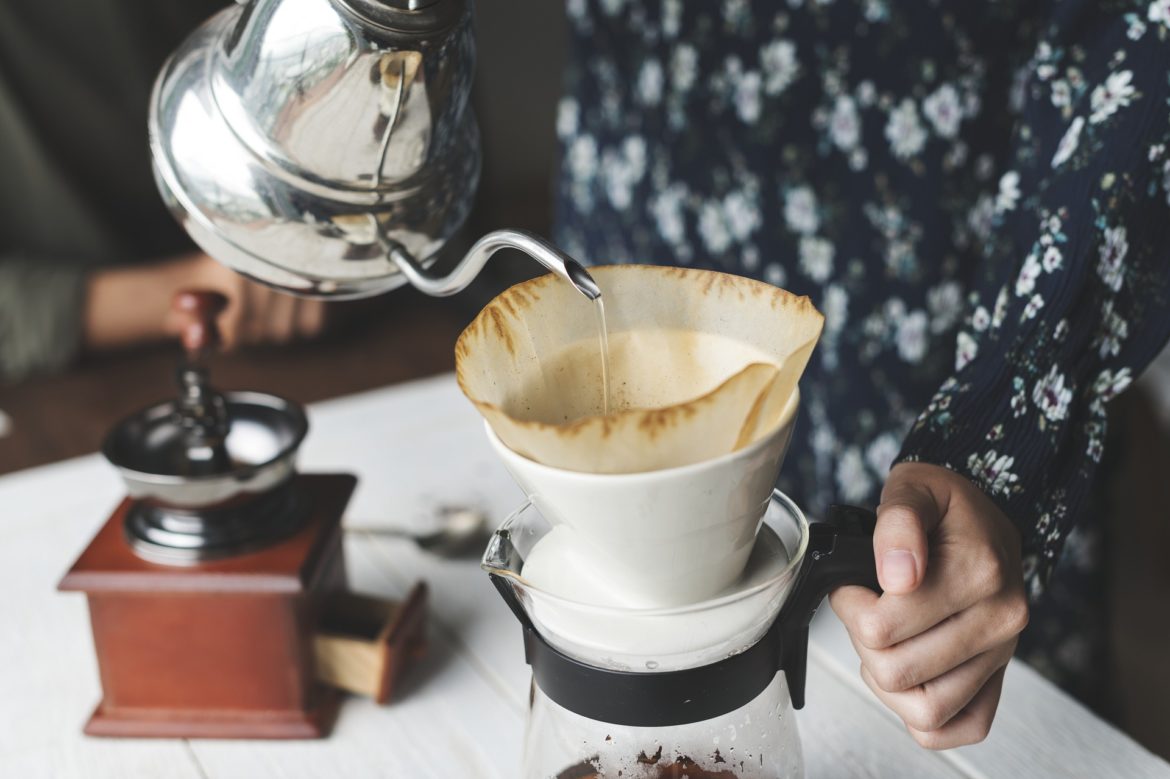 ENTRADAS
SAÍDA
Água
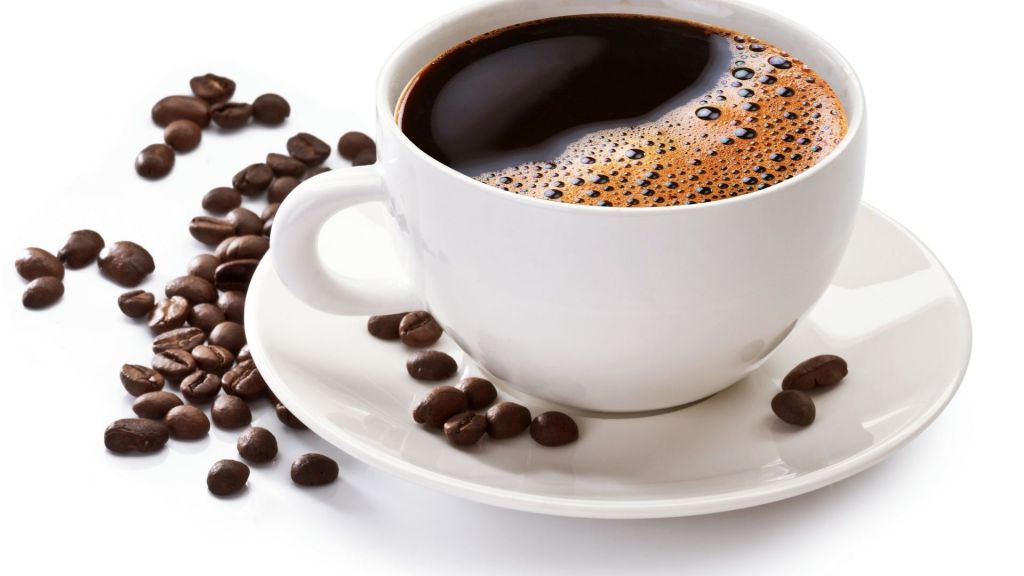 Coador de café
Café
PREPARAR CAFÉ
[Speaker Notes: Processo: fazer café
Instância de processo: fazer o café para o lanche do dia 15/07]
OBJETIVO
Realizar uma apresentação no Desenvolvimento de Líderes da CGU no dia 15/12, às 10h da manhã, pontualmente
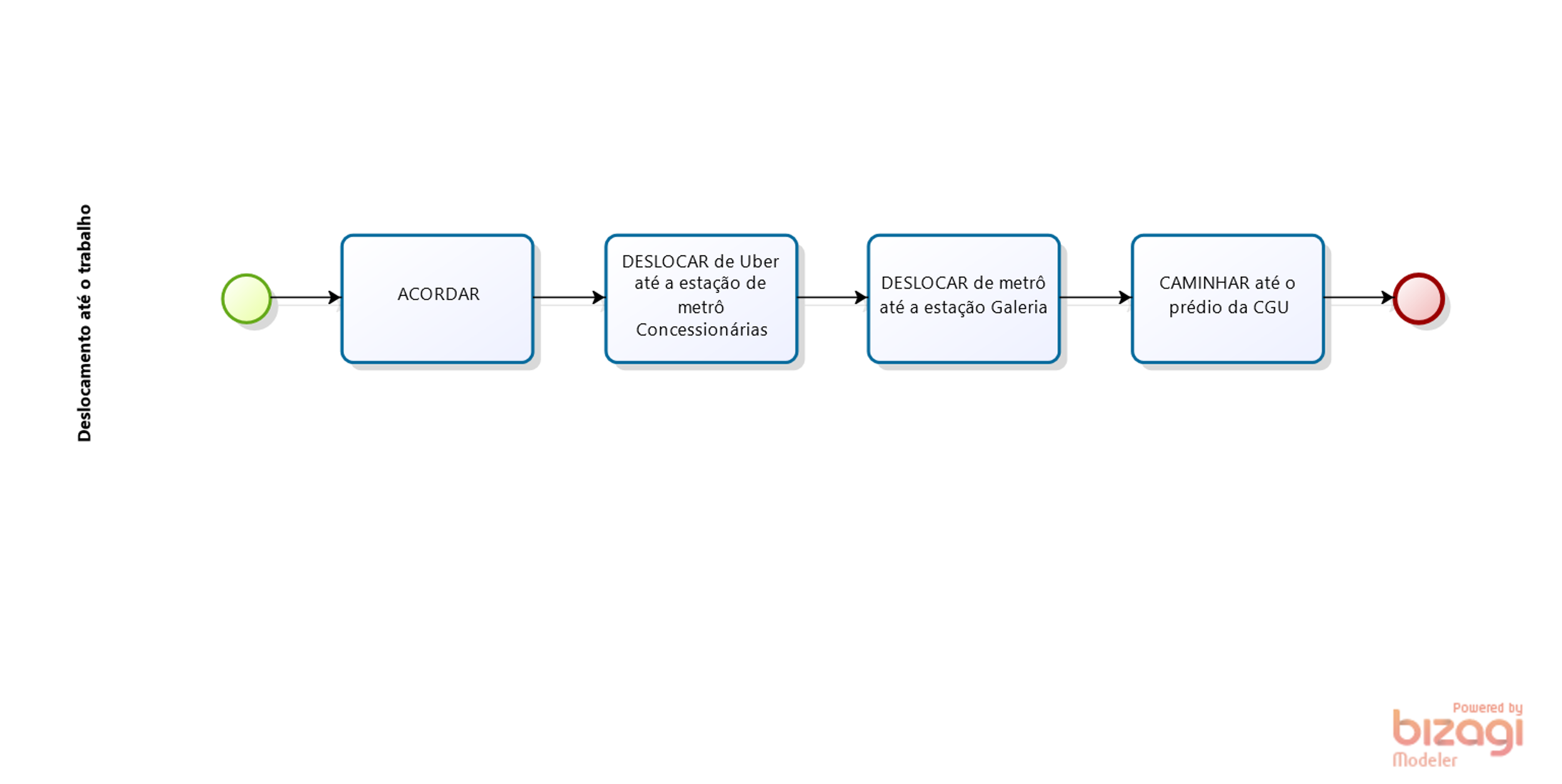 Acordar tarde
Ocorrer manifestação próxima à estação de metrô
Interromper o funcionamento do metrô
Ocorrer manifestação próxima à CGU
Não estar pronto na hora em que o Uber chegar (alarme falhou) e atrasar o início da apresentação
Não chegar na estação final a tempo (furto de cabos) e atrasar o início da apresentação
Não conseguir pegar caminho habitual para chegar à CGU e atrasar o início da apresentação
Perder o horário do próximo metrô (manifestação dos taxistas contra o Uber) e atrasar o início da apresentação
ETAPAS DA METODOLOGIA
ETAPAS DA METODOLOGIA
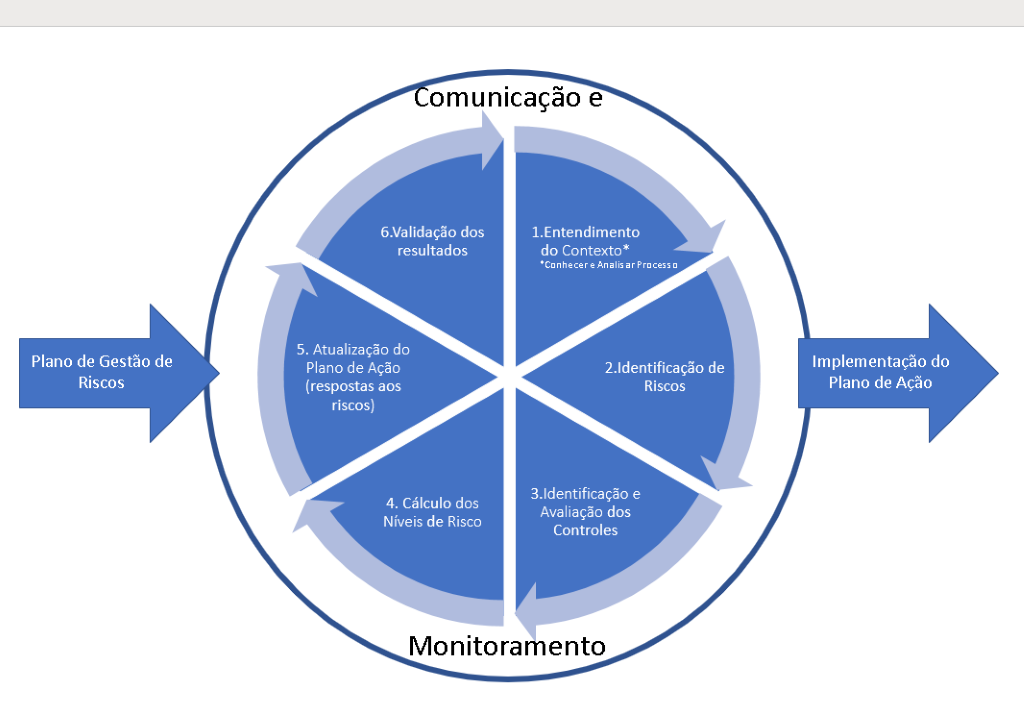 PLANO DE GESTÃO DE RISCOS
Entende-se por Plano de Gestão de Riscos, todo o planejamento e trabalhos necessários que antecedem a execução das etapas de gerenciamento de riscos. Para que se tenha êxito nas etapas posteriores é necessário que nessa etapa definam-se os seguintes pontos: 

Processos a serem gerenciados 
Responsável pelo processo 
Grupo de Gerenciamento do Processo 
Cronograma das atividades
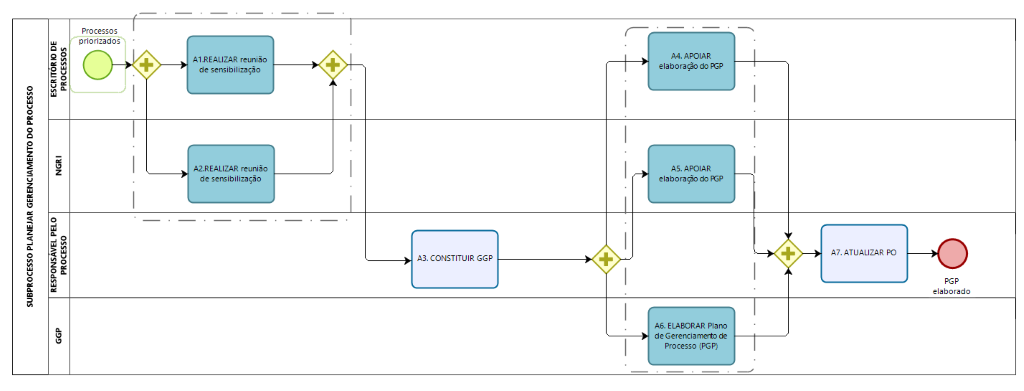 MGR – ENTENDIMENTO DO CONTEXTO
Entendimento do processo e do contexto em que está inserido
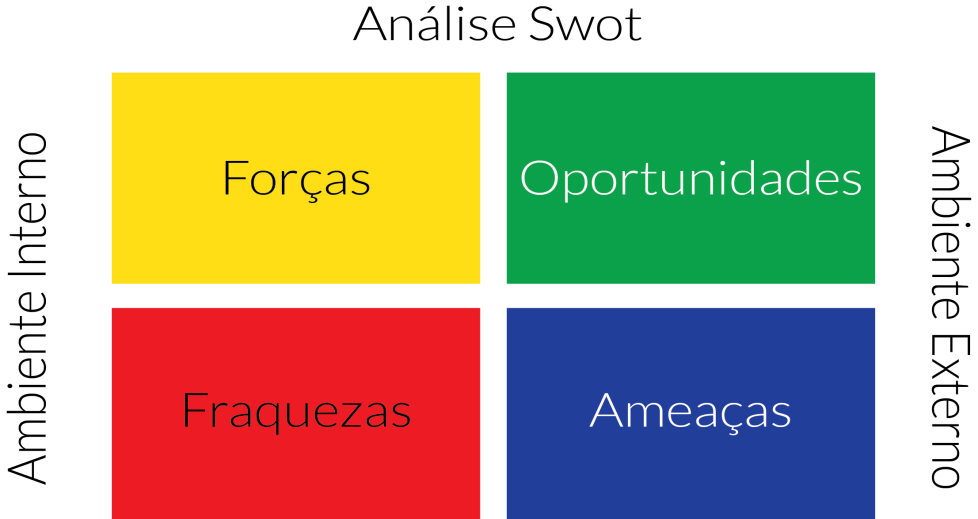 Matriz SWOT do processo organizacional
MGR – ENTENDIMENTO DO CONTEXTO
Entendimento do processo e do contexto em que está inserido
MGR – ENTENDIMENTO DO CONTEXTO
Cenários possíveis
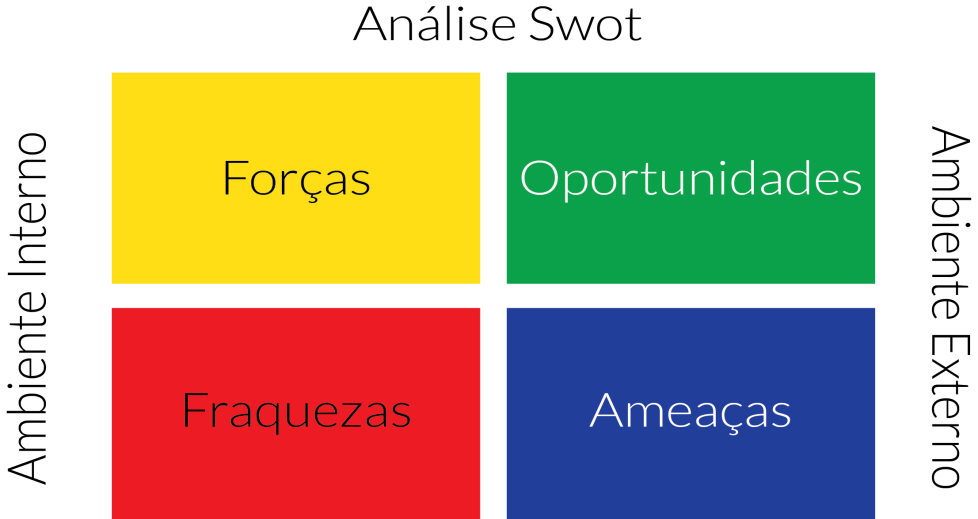 IDENTIFICAÇÃO DE RISCOS
Identificação de eventos, causas e consequências
RISCO*
Possibilidade de ocorrência de um evento que tenha impacto no atingimento dos objetivos da organização
NEGATIVAMENTE
*PGR/CGU, art. 2º
[Speaker Notes: Os objetivos foram levantados no Entendimento do Contexto

As ameaças do Entendimento do Contexto podem indicar eventos de risco ou causas para eventos de risco.

Dessa forma, percebe-se que o risco não é um fato ou uma crítica ao processo organizacional. O que não for identificado como evento de risco pode ser informado à unidade responsável pelo processo para ser utilizado como insumo na melhoria do processo organizacional.

A partir dos objetivos, a equipe técnica designada deve observar o fluxo do processo organizacional, se houver, os resultados da etapa do Entendimento do Contexto e responder perguntas para identificar potenciais eventos de risco que podem comprometer esses objetivos, como as exemplificadas no próximo slide.]
IDENTIFICAÇÃO DE RISCOS
Principais Insumos:
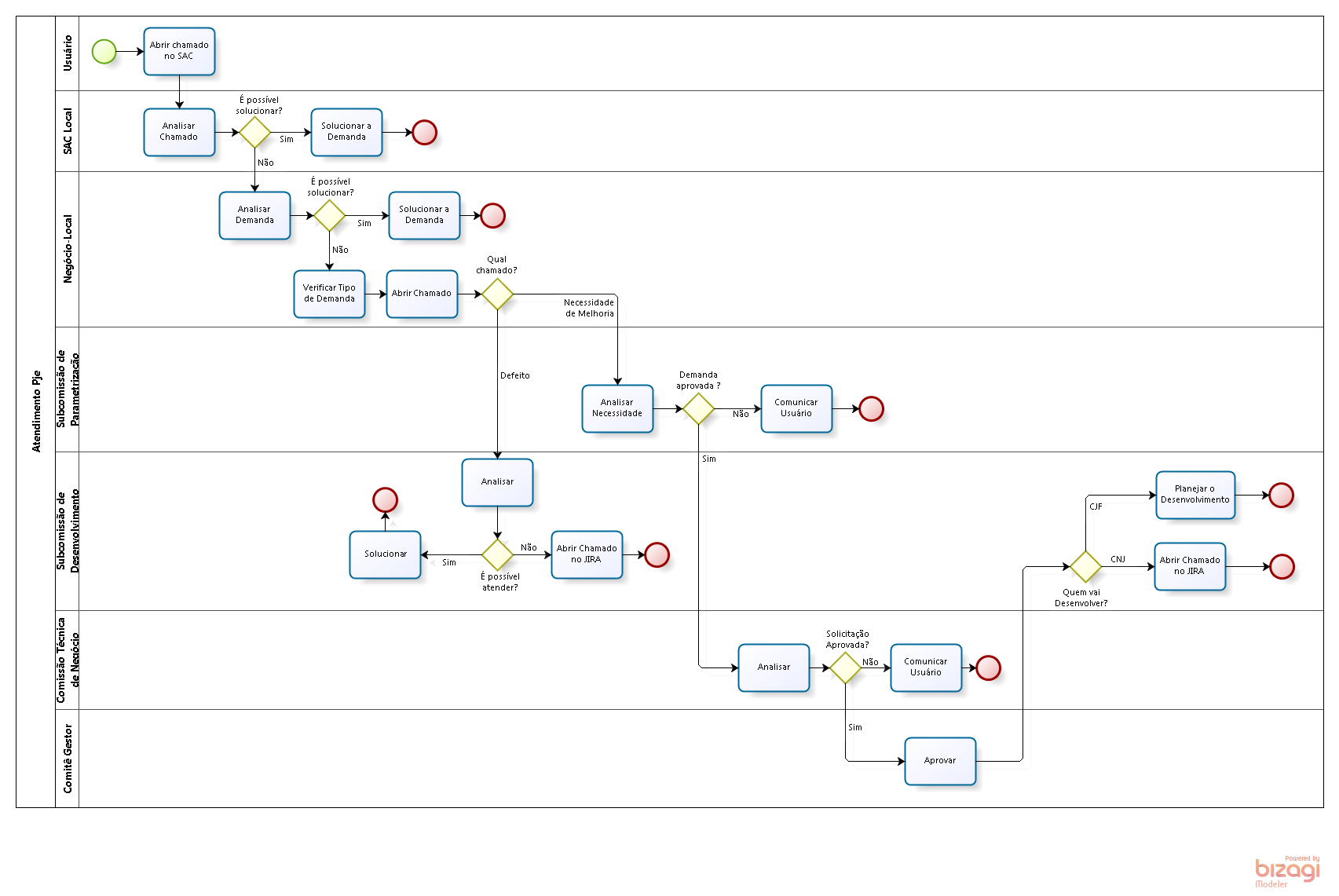 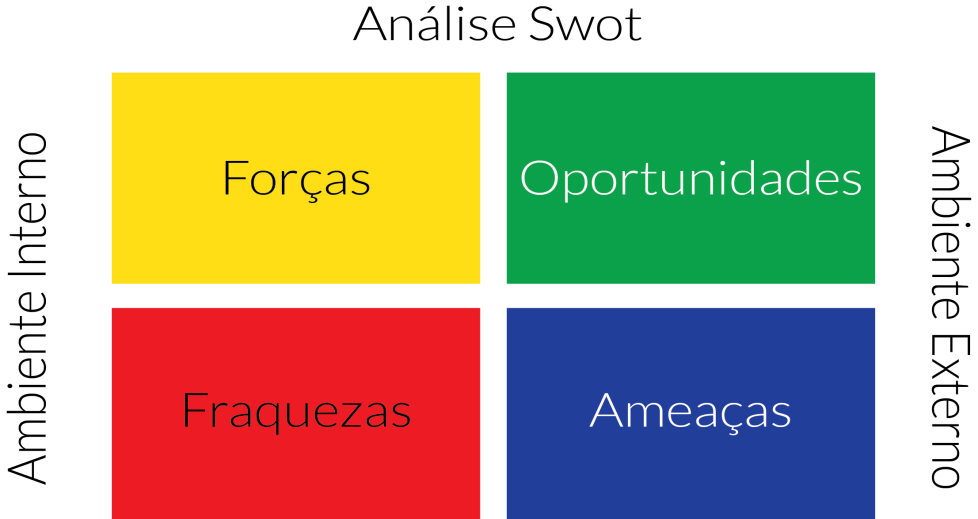 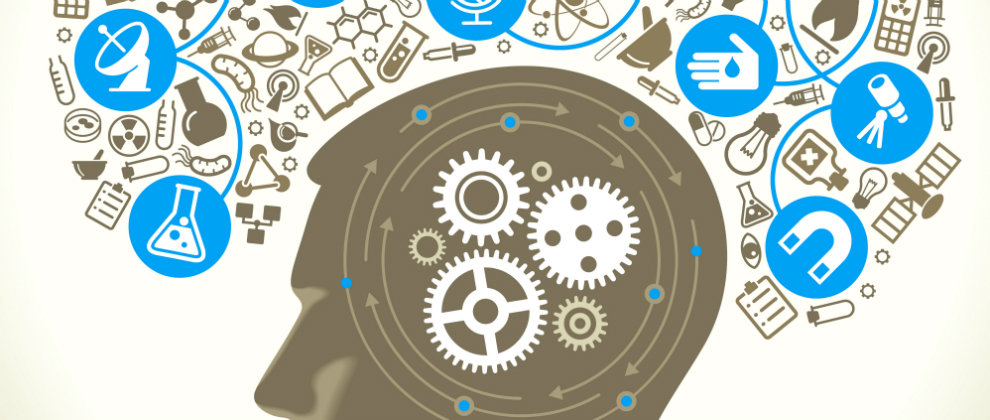 Fluxo do processo organizacional
Experiência da equipe técnica
Resultados da etapa de Entendimento do Contexto
[Speaker Notes: Apresentar o “Questionário para apoiar a identificação de riscos”. Outras perguntas podem ser adicionadas. Pode ser feito um brainstorming.

Esse documento traz uma tabela que contém, nas colunas, as categorias de risco da CGU e, nas linhas, os objetivos do processo organizacional. A equipe deve responder às perguntas acima e registrar o evento na célula correspondente considerando a relação desse evento com o objetivo e a categoria. Durante as reuniões, esse documento pode ser distribuído a cada um dos participantes para preenchimento livre ou, se for conveniente, ser utilizado post-it para que os participantes colem os eventos de risco identificados a partir de brainstorming.]
IDENTIFICAÇÃO DE RISCOS
Técnica proposta: Brainstorming
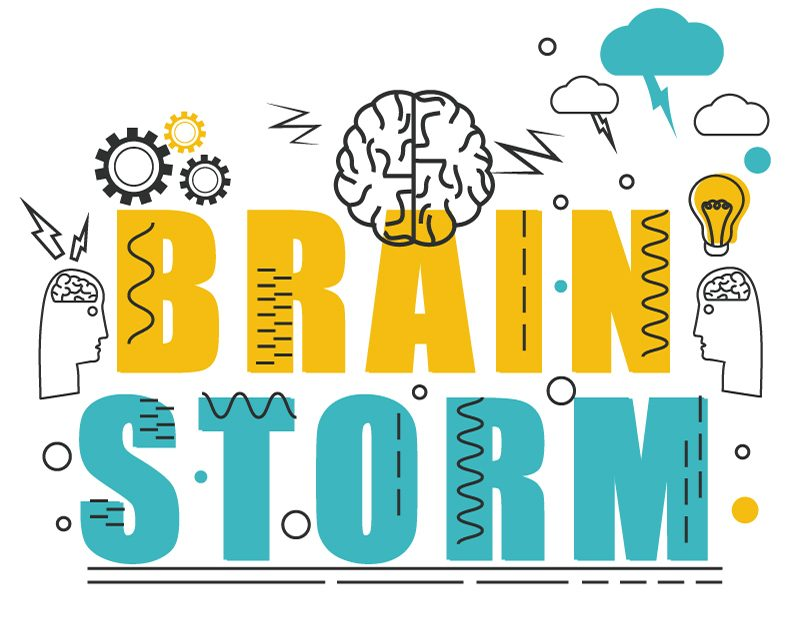 Foco nos objetivos organizacionais
[Speaker Notes: Apresentar o “Questionário para apoiar a identificação de riscos”. Outras perguntas podem ser adicionadas. Pode ser feito um brainstorming.

Esse documento traz uma tabela que contém, nas colunas, as categorias de risco da CGU e, nas linhas, os objetivos do processo organizacional. A equipe deve responder às perguntas acima e registrar o evento na célula correspondente considerando a relação desse evento com o objetivo e a categoria. Durante as reuniões, esse documento pode ser distribuído a cada um dos participantes para preenchimento livre ou, se for conveniente, ser utilizado post-it para que os participantes colem os eventos de risco identificados a partir de brainstorming.]
IDENTIFICAÇÃO DE RISCOS
Validação do evento identificado
IDENTIFICAÇÃO DE RISCOS
Recomenda-se que o evento seja escrito com verbos no infinitivo para enfatizar que se trata de um evento possível e futuro.
Exemplos: 
Arquivo físico pegar fogo / Ocorrer incêndio
Fraudar documento
Vazar informação
Alagar o CPD
IDENTIFICAÇÃO DE RISCOS
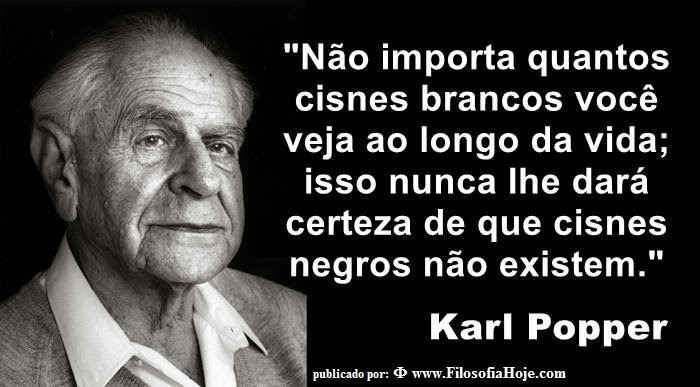 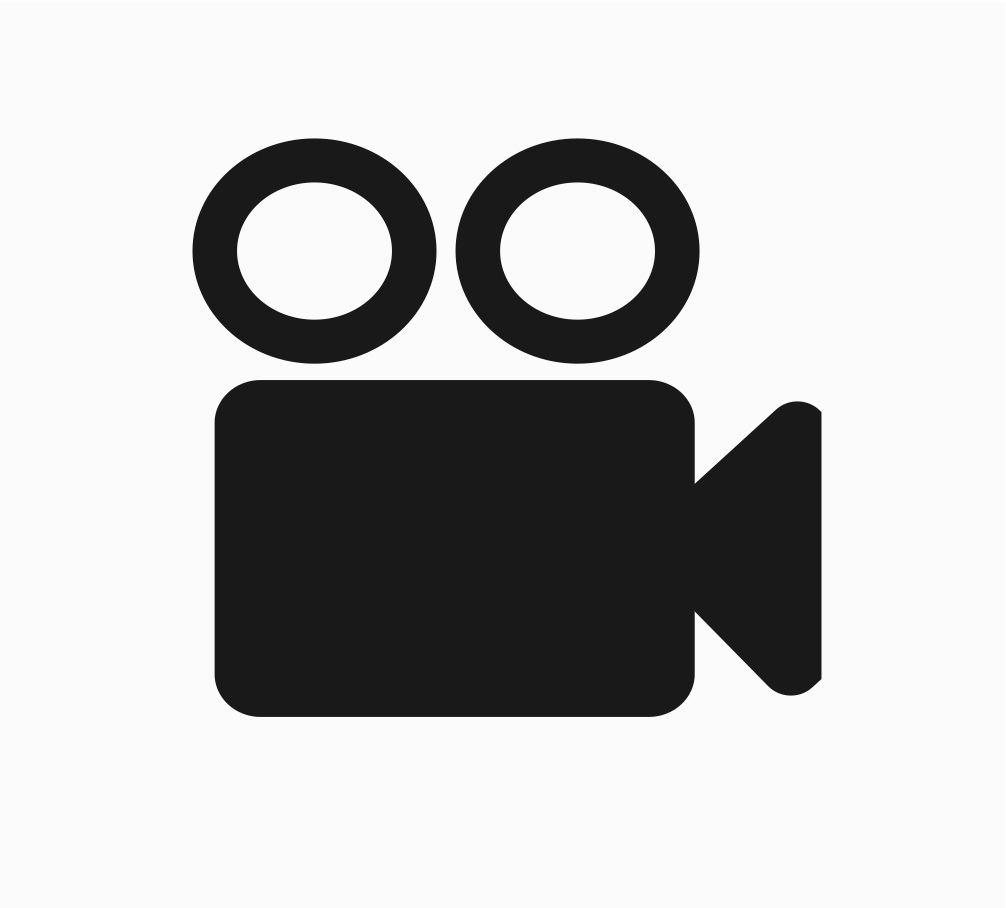 https://www.youtube.com/watch?v=3tF0XO4XUsE
IDENTIFICAÇÃO DE RISCOS
IDENTIFICAÇÃO DE RISCOS
IDENTIFICAÇÃO DE RISCOS
Identificar a categoria do risco
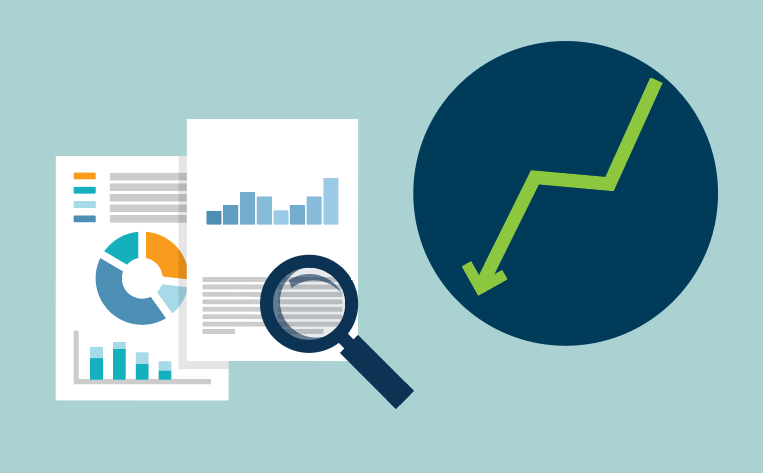 Para a escolha da categoria a que o risco pertence, recomenda-se que seja analisada a causa de maior relevância para sua ocorrência.
IDENTIFICAÇÃO DE RISCOS
Identificar a categoria do risco
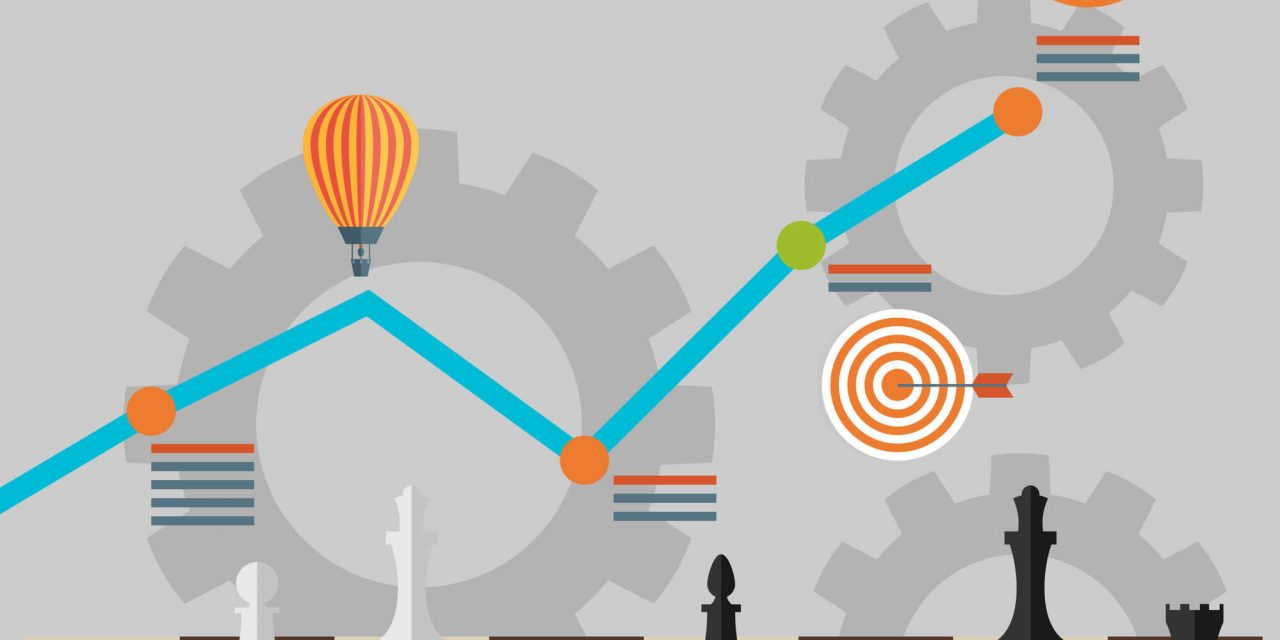 OPERACIONAL
Eventos que podem comprometer as atividades da CGU, normalmente asso­ciados a falhas, deficiência ou inadequação de processos internos, pessoas, infraestrutura e sistemas
IDENTIFICAÇÃO DE RISCOS
Identificar a categoria do risco
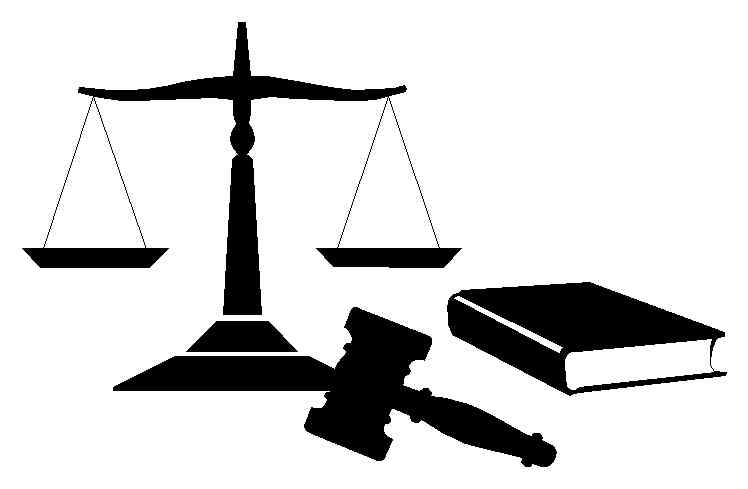 LEGAL 
Eventos derivados de alterações legislativas ou normativas que podem compro­meter as atividades da CGU
IDENTIFICAÇÃO DE RISCOS
Identificar a categoria do risco
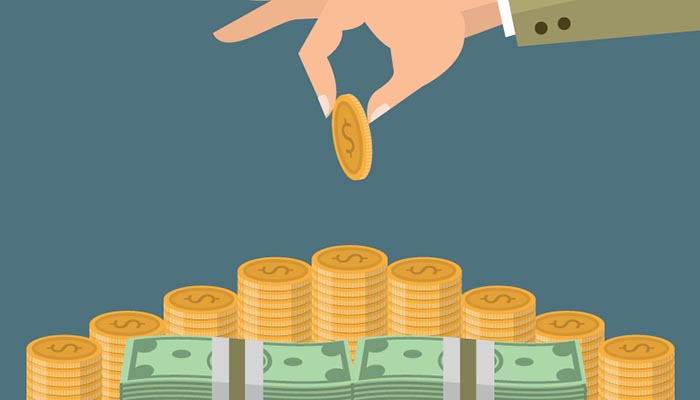 FINANCEIRO/ORÇAMENTÁRIO
Eventos que podem comprometer a capacidade da CGU de contar com os recursos orçamentários e financeiros necessários à realização de suas ati­vidades, ou eventos que possam comprometer a própria execução orçamentária.
IDENTIFICAÇÃO DE RISCOS
Identificar a categoria do risco
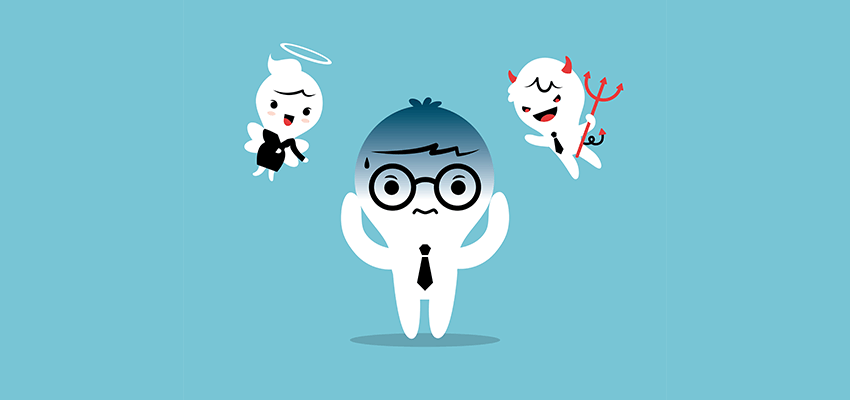 INTEGRIDADE 
Eventos relacionados a corrupção, fraudes, irregularidades e/ou desvios éticos e de conduta que podem comprometer os valores e padrões preconizados pela CGU e a realização de seus objetivos.
[Speaker Notes: A categoria “risco à integridade” foi conceituada de acordo com seus eventos potenciais e suas consequências, que normalmente estão relacionadas a atos de violação de integridade. 

A definição se baseou na Nota 3 do item 1.1 da norma ABNT ISO GUIA 73:2009, que fornece as definições de termos genéricos relativos à gestão de riscos, assim transcrito:

	“Nota 3 O risco é muitas vezes caracterizado pela referência aos eventos potenciais e as consequências ou uma combinação destes [Grifo nosso].”]
IDENTIFICAÇÃO DE RISCOS
Fonte: Diretoria de Planejamento e Desenvolvimento Institucional (Diplad)/CGU
IDENTIFICAÇÃO DE RISCOS
SUBCATEGORIAS DE RISCOS À INTEGRIDADE
Corrupção, fraude, emprego irregular de recursos públicos
[Speaker Notes: Vínculo às normas códigos, para prevenir para adoção de medidas de tratamento
Considerando a abordagem dada aos riscos à integridade no Programa de Integridade da CGU, e de forma a facilitar a gestão e o monitoramento dessa categoria de riscos, foram criadas 8. 
As subcategorias:

Auxiliam na identificação da origem do problema, na identificação de procedimentos e normativos necessários ao tratamento do risco (definição de controles preventivos ou de atenuação ou de punição. Para essa definição, o ordenamento jurídico-normativo não é exaustivo, mas estabelece as principais medidas aplicáveis.
Auxiliam no monitoramento dos riscos (transparência)
Forma didática de orientar servidores e melhorar a comunicação entre as partes interessadas;
Possibilita a adoção de ações de baixo custo e de curto prazo como gerenciamento de conflitos
Ambiente de trabalho hostil. ...
Desmotivação. ...
Resultados insatisfatórios. ...
Problemas de relacionamento. ...
Não execução de tarefas. ...
Baixa produção. ...
Falta de foco. ...
Baixo desempenho.
Por permitir o tratamento de atos menos graves e de baixo custo (medidas preventivas), auxilia no fortalecimento da cultura institucional;

Cada subcategoria pode requerer um procedimento apropriado de apuração, a depender do potencial de gravidade do ilícito ou da conduta indevida. 

Segundo o Plano de Integridade da CGU, há várias instâncias internas de integridade que podem atuar nesses procedimentos, como Comissão de Ética, Ouvidoria Interna (vinculada à Ouvidoria-Geral da União) e Corregedoria Interna (vinculada à Corregedoria-Geral da União). 

Para o tratamento de riscos à integridade, podem ser definidos controles de atenuação e recuperação em âmbito administrativo (por exemplo, gestão de conflitos, censuras, PAD, Termos de Ajuste de Conduta), civil ou penal (encaminhamento ao Ministério Público ou Polícia).]
SUBCATEGORIAS DE RISCOS À INTEGRIDADE
[Speaker Notes: Conduta profissional inadequada]
SUBCATEGORIAS DE RISCOS À INTEGRIDADE
SUBCATEGORIAS DE RISCOS À INTEGRIDADE
[Speaker Notes: Fazer uso de informação privilegiada (art. 5º, inc. I)
Servidor que tem informação privilegiada sobre projeto de desenvolvimento de uma região e compra terreno esperando valorização; 
Empregado de um banco público fornece informações antecipada para uma corretora de valores informação sobre emissão de ações desse banco. A corretora pode se posicionar no mercado para garantir grandes lucros.
Prestar serviços privados a PJ favorecida pela decisão do servidor (art. 5º, inc. II);
Diretor de contratos prestar consultoria privada a PJ de participe de licitação;
Servidor que trabalha na comissão de PAR, nas horas vagas, presta consultoria para empresa que está negociando Acordo de Leniência com a CGU.

Exercício de atividades incompatíveis com as atribuições do cargo (art. 5º, inc. III); 
 Servidor que trabalha na área de política monetária presta, nas horas vagas, consultoria para banco comercial.
Intermediação indevida de interesses privados (art. 5º, inc. IV); 
Parente pede para o servidor "X" verificar como está um processo de pagamento que está parado no órgão, e ver se é possível conversar com a pessoa responsável pela liberação dos recursos para passar esse processo à frente dos demais, apressando a liberação do dinheiro.

Concessão de favores e privilégios ilegais a pessoa jurídica de que participe o servidor (art. 5º, inc. V);
Autoridade de empresa estatal solicita à área de compras a contratação, via dispensa licitatória, de empresa da qual é sócio majoritário.

Recebimento de presentes/vantagens (art. 5º, inc. VI);
- Uma autoridade responsável pelo monitoramento do cumprimento da sanção recebe da empresa do acordo de leniência uma viagem a Dubai para retardar a devida cobrança.

Prestar serviços a empresa regulada pelo órgão que o agente público trabalha (art. 5º, inc. VII)
 Autoridade de agência reguladora presta consultoria eventual à empresa do setor de telecomunicações, regulado pela entidade.]
SUBCATEGORIAS DE RISCOS À INTEGRIDADE
POSSÍVEIS CAUSAS, EVENTOS, CONSEQUÊNCIAS
POSSÍVEIS CAUSAS, EVENTOS, CONSEQUÊNCIAS
POSSÍVEIS CAUSAS, EVENTOS, CONSEQUÊNCIAS
POSSÍVEIS CAUSAS, EVENTOS, CONSEQUÊNCIAS
POSSÍVEIS CAUSAS, EVENTOS, CONSEQUÊNCIAS
POSSÍVEIS CAUSAS, EVENTOS, CONSEQUÊNCIAS
POSSÍVEIS CAUSAS, EVENTOS, CONSEQUÊNCIAS
IDENTIFICAÇÃO E AVALIAÇÃO DOS CONTROLES
Otimizar os controles do processo
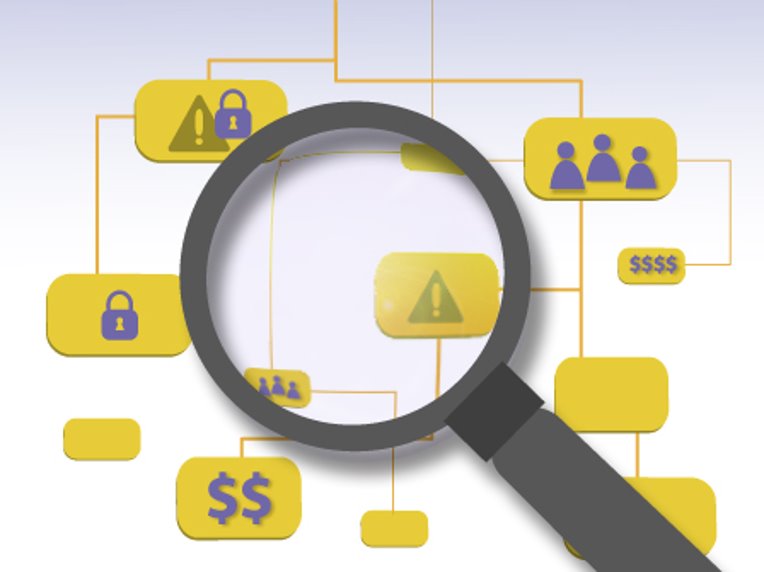 [Speaker Notes: Para cada risco, deve-se estimar o seu nível, que representa o potencial de ocorrência do risco e o seu potencial impacto, caso se materialize. Esse nível é obtido a partir dos valores dos quadros abaixo, que apresentam as escalas de probabilidade e de impacto.]
IDENTIFICAÇÃO E AVALIAÇÃO DOS CONTROLES
Observação: Após a identificação dos controles associados aos riscos identificados, os controles preventivos devem ser associados às suas respectivas causas, e os controles de atenuação e recuperação às suas respectivas consequências
IDENTIFICAÇÃO E AVALIAÇÃO DOS CONTROLES
Existem outros controles presentes nesse subprocesso? Caso existam, esses controles estão associados aos riscos identificados? 
  
Essa pergunta ajudará tanto na identificação de outros controles como de outros possíveis riscos. Além disso caso seja identificado controles aos quais a equipe técnica não consiga identificar um risco associado a ele, é bem possível que tal controle seja uma burocracia excessiva no subprocesso. Riscos e controles identificados nessa pergunta devem ser inseridos na planilha da mesma forma que na etapa anterior
  
Na visão da equipe técnica, os controles identificados são eficazes? Caso a resposta seja negativa, é possível corrigir esses controles de forma a torna-los eficazes?
  
Essa pergunta ajudará a avaliar os controles existentes no subprocesso. As informações aqui obtidas deverão ser utilizadas na construção do Plano de Tratamento de forma a otimizar os controles presentes, seja excluindo ou corrigindo os controles ineficazes. 
  
O custo financeiro e/ou operacional de cada um dos controles identificados se justifica perante os riscos mitigados?
  
Essa pergunta ajudará a identificar controles que apesar de mitigarem riscos, apresentam um custo financeiro e/ou operacional aquém do ideal, ou seja, não são eficientes. Os controles identificados nessa pergunta são fortes candidatos a serem substituídos por controles mais otimizados. O resultado dessa pergunta também será utilizado na construção do Plano de Tratamento.
CÁLCULO DO NÍVEL DE RISCO PROCESSUAL
Calculando a magnitude dos riscos
[Speaker Notes: Para cada risco, deve-se estimar o seu nível, que representa o potencial de ocorrência do risco e o seu potencial impacto, caso se materialize. Esse nível é obtido a partir dos valores dos quadros abaixo, que apresentam as escalas de probabilidade e de impacto.]
CÁLCULO DO NÍVEL DE RISCO PROCESSUAL
Calculando a magnitude dos riscos
[Speaker Notes: Para cada risco, deve-se estimar o seu nível, que representa o potencial de ocorrência do risco e o seu potencial impacto, caso se materialize. Esse nível é obtido a partir dos valores dos quadros abaixo, que apresentam as escalas de probabilidade e de impacto.]
CÁLCULO DO NÍVEL DE RISCO PROCESSUAL
Calculando a magnitude dos riscos
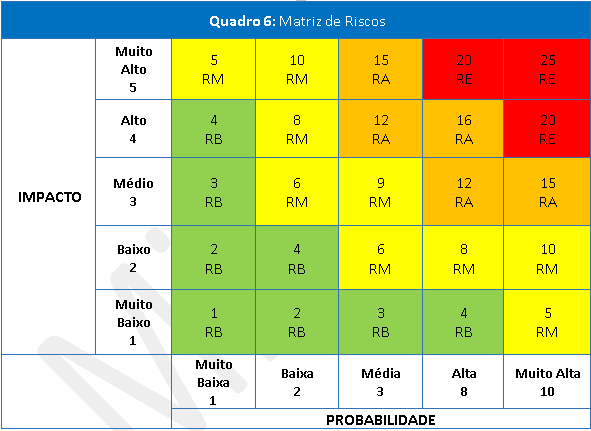 [Speaker Notes: Para cada risco, deve-se estimar o seu nível, que representa o potencial de ocorrência do risco e o seu potencial impacto, caso se materialize. Esse nível é obtido a partir dos valores dos quadros abaixo, que apresentam as escalas de probabilidade e de impacto.]
CÁLCULO DO NÍVEL DE RISCO PROCESSUAL
Risco inerente
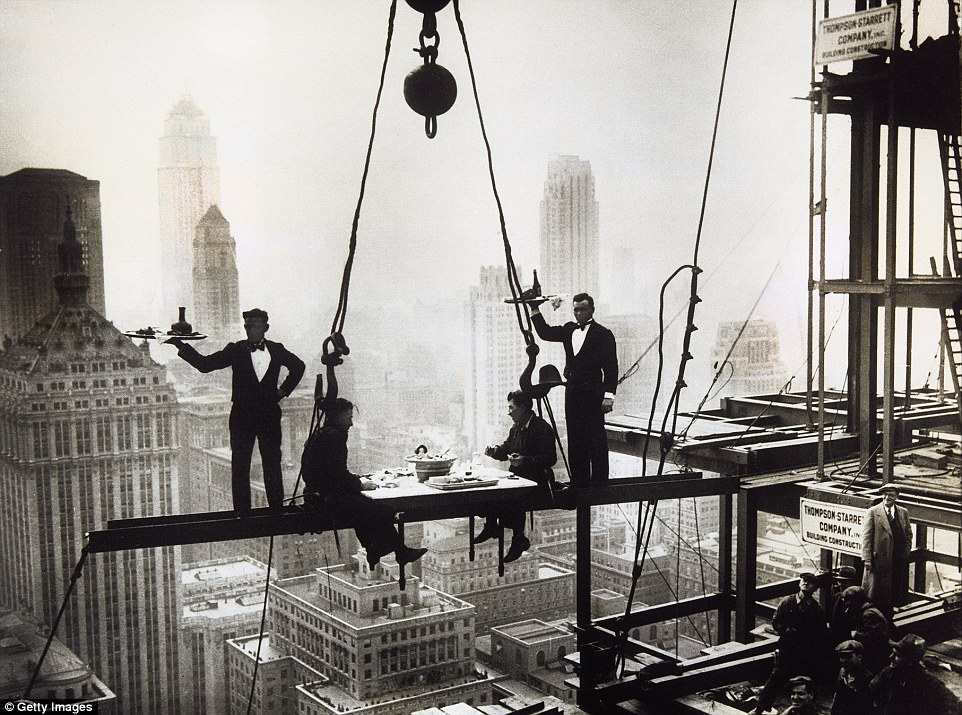 [Speaker Notes: Para cada risco, deve-se estimar o seu nível, que representa o potencial de ocorrência do risco e o seu potencial impacto, caso se materialize. Esse nível é obtido a partir dos valores dos quadros abaixo, que apresentam as escalas de probabilidade e de impacto.]
CÁLCULO DO NÍVEL DE RISCO PROCESSUAL
Risco residual
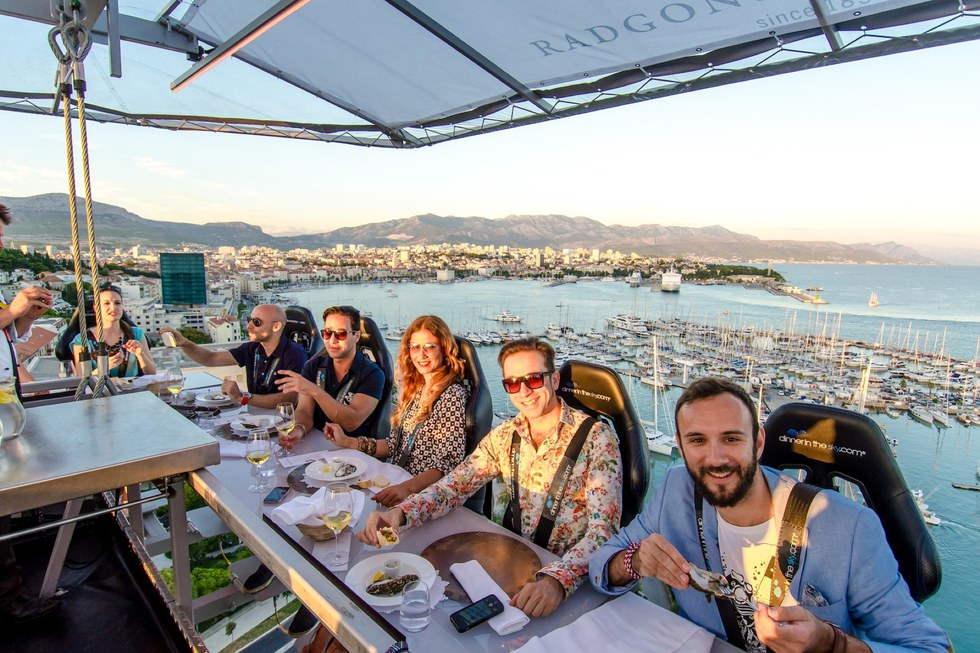 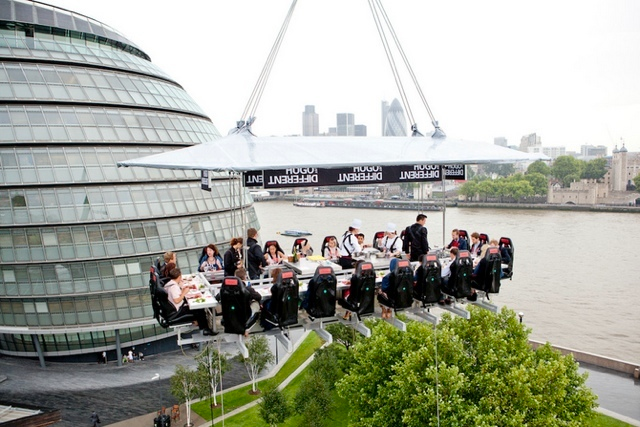 [Speaker Notes: Para cada risco, deve-se estimar o seu nível, que representa o potencial de ocorrência do risco e o seu potencial impacto, caso se materialize. Esse nível é obtido a partir dos valores dos quadros abaixo, que apresentam as escalas de probabilidade e de impacto.]
CÁLCULO DO NÍVEL DE RISCO PROCESSUAL
RISCO RESIDUAL
RISCO INERENTE
Risco inerente
RISCO INERENTE
X
RISCO RESIDUAL
[Speaker Notes: Risco inerente: risco a que uma organização está exposta sem considerar quaisquer medidas de controle que possam reduzir a probabilidade de sua ocorrência ou seu impacto

Risco residual: risco a que uma organização está exposta após a implementação de medidas de controle para o tratamento do risco]
CÁLCULO DO NÍVEL DE RISCO ORGANIZACIONAL
Riscos extremos e riscos selecionados pelo NGRI e GGP
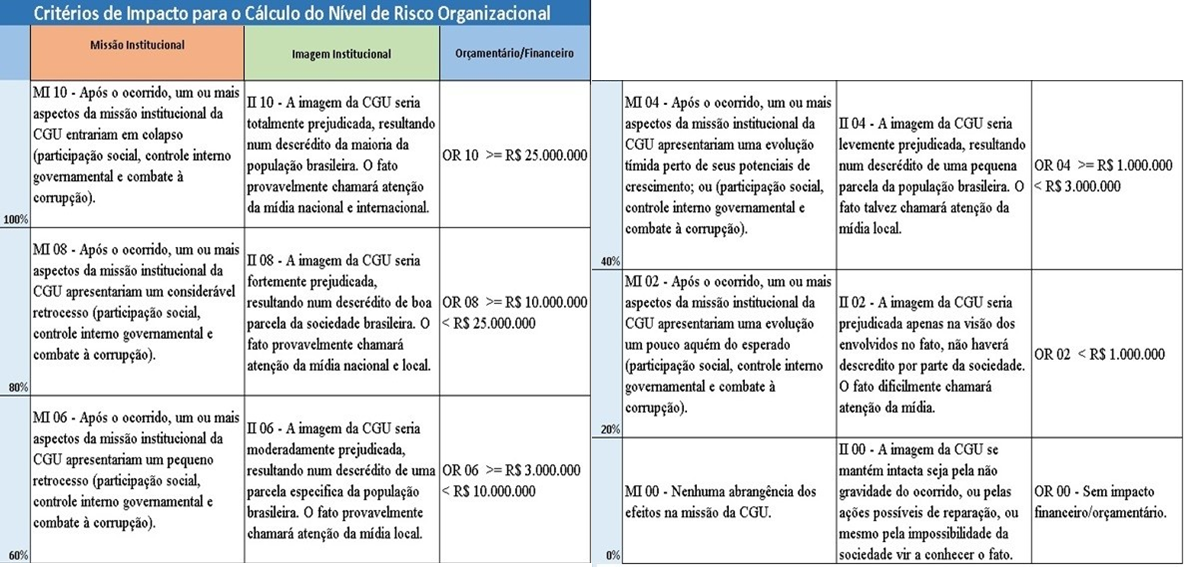 [Speaker Notes: Risco inerente: risco a que uma organização está exposta sem considerar quaisquer medidas de controle que possam reduzir a probabilidade de sua ocorrência ou seu impacto

Risco residual: risco a que uma organização está exposta após a implementação de medidas de controle para o tratamento do risco]
CÁLCULO DO NÍVEL DE RISCO ORGANIZACIONAL
Riscos extremos e riscos selecionados pelo NGRI e GGP
Estimativa para ocorrência do risco em dias = Tempo médio do ciclo do processo ÷  Quantidade média de processos em paralelo ÷ Percentual de chance de ocorrência em 1 ciclo 

Ex:

Processo A

Tempo médio do ciclo do processo  = 100 dias
Quantidade média de processos em paralelo = 10 
Percentual de ocorrência em 1 ciclo = 10%

Estimativa = 100/10/ 0,1 = 100 dias

Vamos analisar os dados para ver se faz sentido?

1 processo demora em média 100 dias, e que a cada 10 processos finalizados o risco se materializa em 1 deles (10%), logo levando em consideração apenas esses dois dados, a estimativa de materialização do risco seria de 1.000 dias, porém são executados em média 10 processos em paralelo, aumentando em 10x  a chance do risco se materializar, e com isso chegamos na estimativa de 100 dias.
[Speaker Notes: Risco inerente: risco a que uma organização está exposta sem considerar quaisquer medidas de controle que possam reduzir a probabilidade de sua ocorrência ou seu impacto

Risco residual: risco a que uma organização está exposta após a implementação de medidas de controle para o tratamento do risco]
DEFINIÇÃO DAS RESPOSTAS AOS RISCOS
Riscos extremos e riscos selecionados pelo NGRI e GGP
Observação: A unidade pode definir, em conformidade com o contexto do processo organizacional em avaliação, faixas de classificação distintas das apontadas neste documento para refletir o nível de apetite a risco do processo.
[Speaker Notes: Risco inerente: risco a que uma organização está exposta sem considerar quaisquer medidas de controle que possam reduzir a probabilidade de sua ocorrência ou seu impacto

Risco residual: risco a que uma organização está exposta após a implementação de medidas de controle para o tratamento do risco]
DEFINIÇÃO DAS RESPOSTAS AOS RISCOS
Riscos extremos e riscos selecionados pelo NGRI e GGP
[Speaker Notes: Risco inerente: risco a que uma organização está exposta sem considerar quaisquer medidas de controle que possam reduzir a probabilidade de sua ocorrência ou seu impacto

Risco residual: risco a que uma organização está exposta após a implementação de medidas de controle para o tratamento do risco]
DEFINIÇÃO DAS RESPOSTAS AOS RISCOS
Riscos extremos e riscos selecionados pelo NGRI e GGP
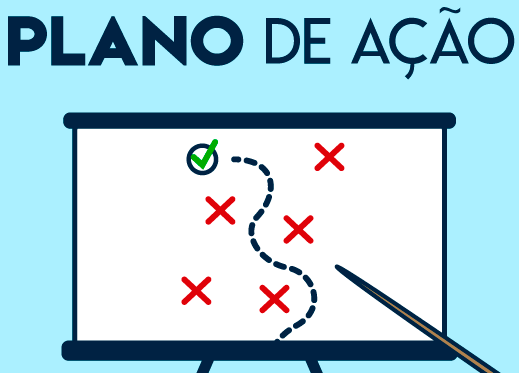 O Plano de Ação do ponto de vista do gerenciamento de riscos é um plano para a implementação das medidas de tratamento. Por isso, deve conter, pelo menos:

Medida(s) de tratamento contemplada(s)e o risco relacionado que deseja tratar;
Objetivos/benefícios esperados por medida de tratamento;
Responsável pela implementação;
Breve descrição sobre a implementação;
Custo estimado para implementação;
Data prevista para início da implementação; e
Data prevista para o término da implementação.
[Speaker Notes: Risco inerente: risco a que uma organização está exposta sem considerar quaisquer medidas de controle que possam reduzir a probabilidade de sua ocorrência ou seu impacto

Risco residual: risco a que uma organização está exposta após a implementação de medidas de controle para o tratamento do risco]
VALIDAÇÃO DOS RESULTADOS
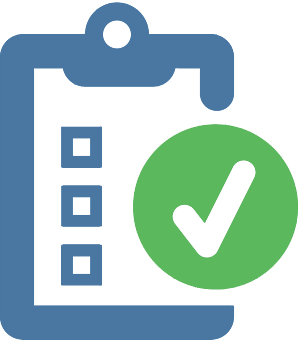 [Speaker Notes: Criar fluxo lúdico]
VALIDAÇÃO DOS RESULTADOS
Os resultados das etapas anteriores e o Plano de Ação devem ser aprovados pelo dirigente máximo da unidade.

Após a validação a unidade deve incluir tais ações em seu Plano Operacional.

Em caso de envolvimento de outras unidades para implementação do plano de ação essa negociação entre unidades deve ser feita antes da aprovação do Plano de Ação.
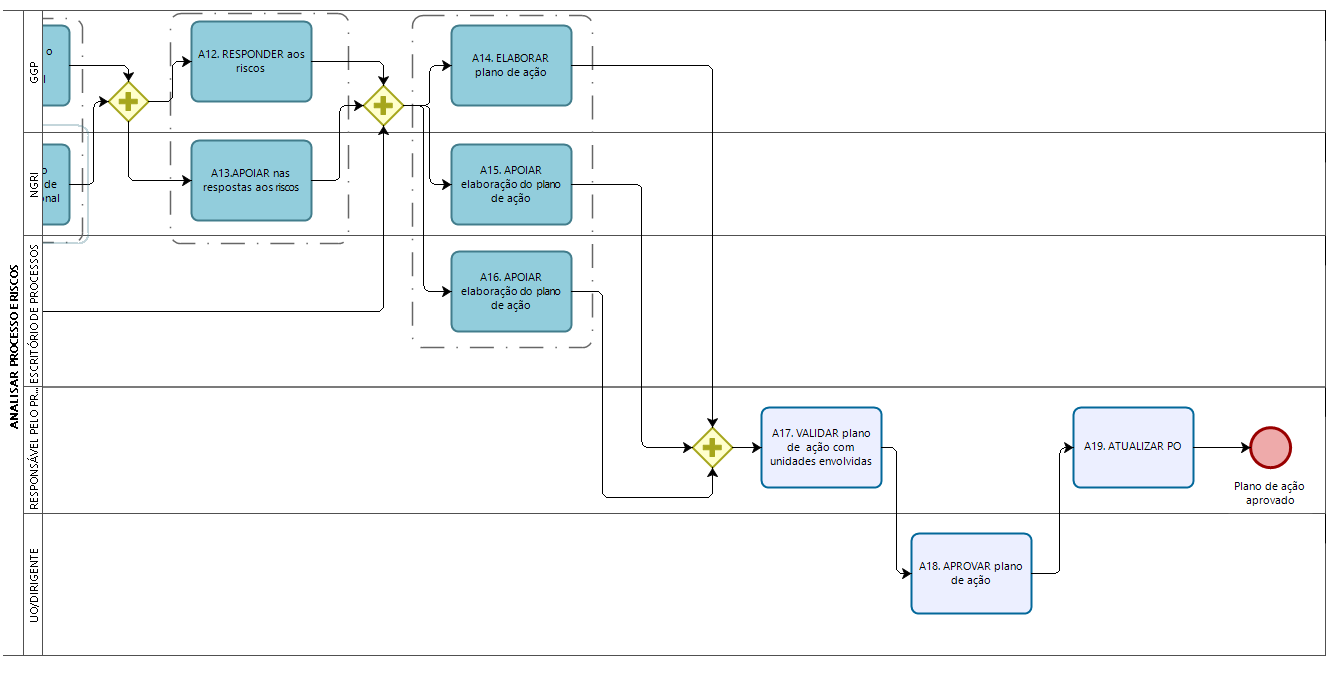 [Speaker Notes: Criar fluxo lúdico]
IMPLEMENTAÇÃO DO PLANO DE TRATAMENTO
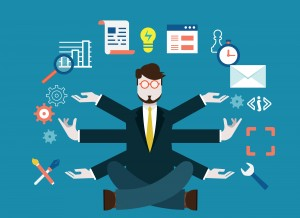 COMUNICAÇÃO E MONITORAMENTO
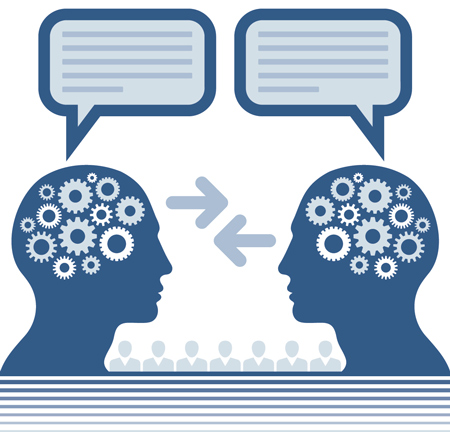 COMUNICAÇÃO E MONITORAMENTO
Após elaboração do Plano de Ação, o NGRI irá monitorar sua implementação:
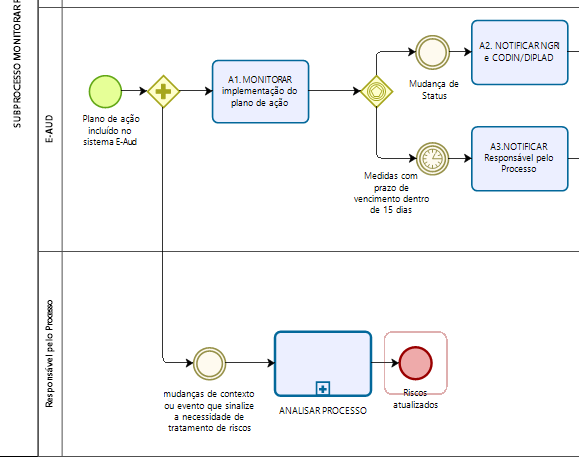 Obrigado!

ngri@cgu.gov.br